Новые поступления от издательства «Дашков и К˚»
НОЯБРЬ 2018
Е.В. Михалкина 
Экономика общественного сектора
В учебнике рассматриваются теоретические и практические основы функционирования общественного сектора экономики, его масштабы, роль государственного сектора в современных условиях хозяйствования, проблемы человеческого развития, уровня и качества жизни населения, элементы теории коллективного выбора в условиях прямой и представительной демократии, организация бюджетной системы. Особое внимание уделяется социальной политике государства как основному приоритету современного социально ориентированного развития.
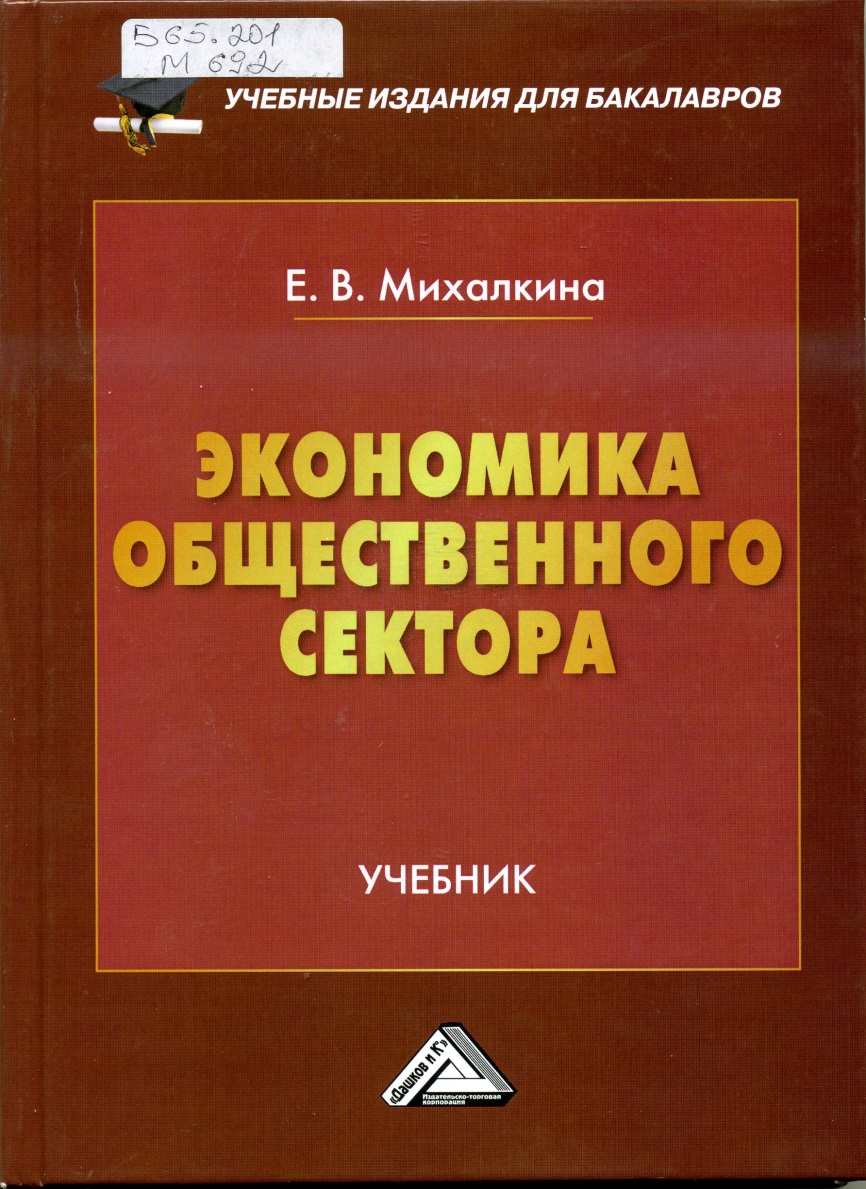 Место хранения: Читальный зал учебной литературы
И.П. Николаева 
Инвестиции
В предлагаемом учебнике в соответствии с действующими государственными стандартами рассмотрены основные вопросы курса “Инвестиции”, сущность, виды, объекты и субъекты, дана классификация инвестиций. Отмечена роль инвестиций в развитии экономики, особенно в периоды, связанные с ее модернизацией. Показаны принципы формирования инвестиционных портфелей и разработки инвестиционной политики. Особое внимание уделяется инвестициям в инновации.
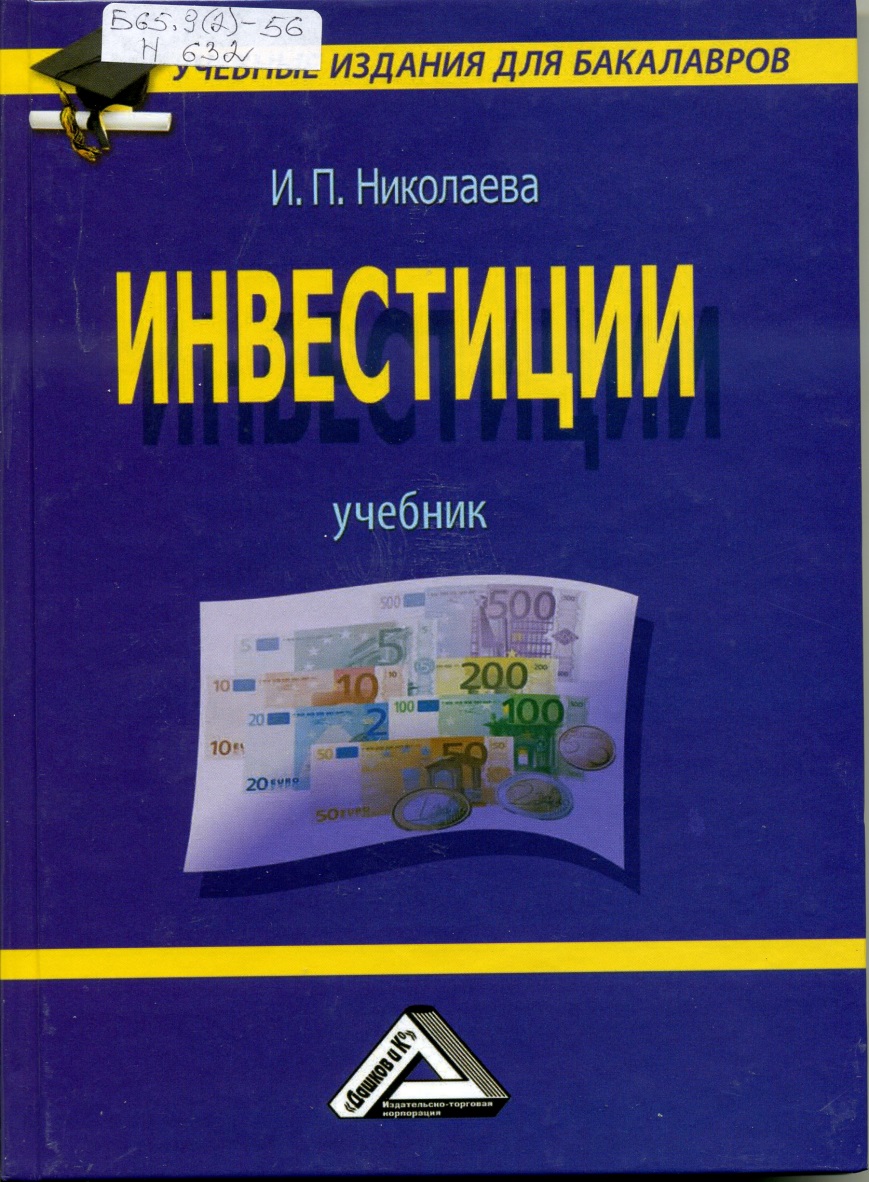 Место хранения: Читальный зал учебной литературы
К.В. Балдин, И.И. Передеряев, Р.С. Голов
Управление рисками в инновационно-инвестиционной деятельности предприятия
Учебное пособие содержит изложение теоретических и методологических основ риск-менеджмента в инновационно-инвестиционной деятельности на макро- и микроуровне. В нем представлена разработанная система методов и моделей риск-менеджмента в инновациях и инвестициях производственно-хозяйственных систем на основе концепции адаптивного динамического управления рисками.
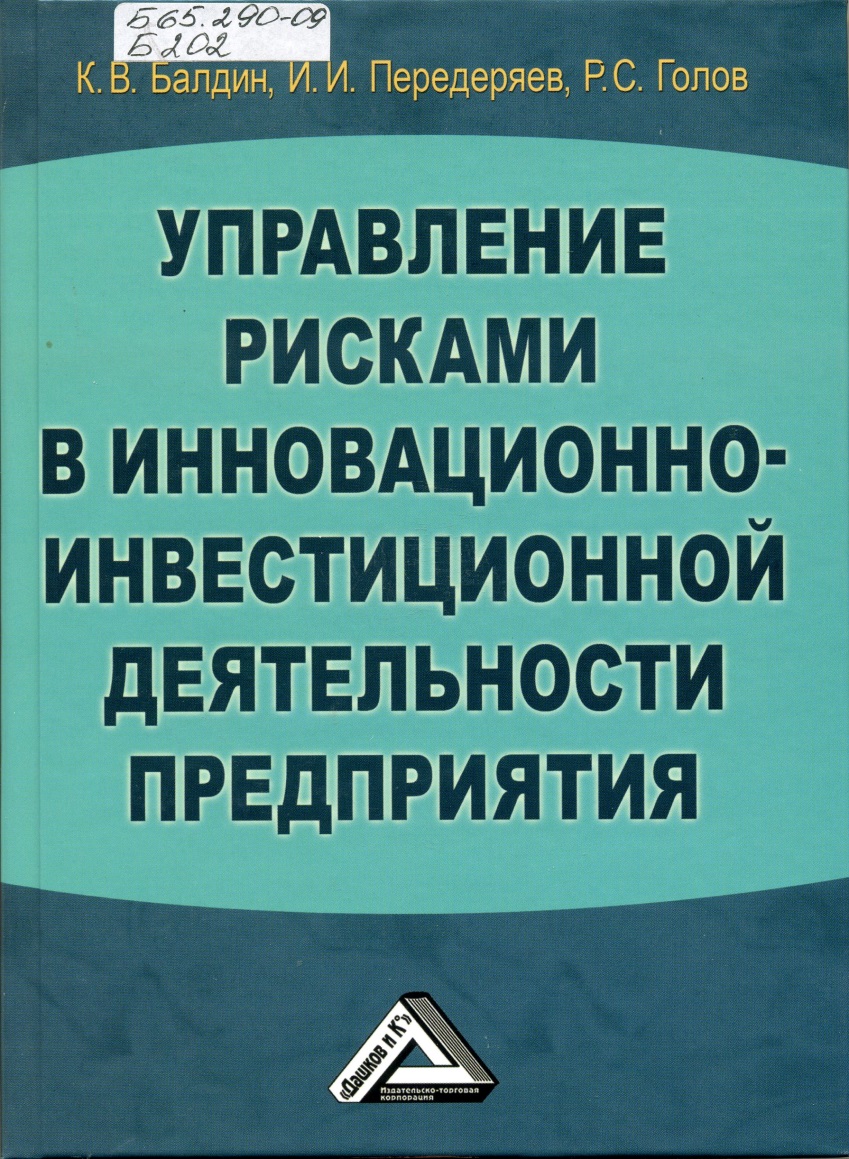 Место хранения: Читальный зал учебной литературы
В.А. Балыбердин, А.М. Белевцев, Г.П. Бендерский 
Прикладные методы оценки и выбора решений в стратегических задачах инновационного менеджмента
В настоящей книге рассмотрено текущее состояние методологии оценки решений в рассматриваемой области и предложены методы и алгоритмы решения типичных задач поддержки принятия решений. Для руководителей разного уровня, занимающихся вопросами обоснования и выбора различного рода решений при инновационном развитии высокотехнологичных предприятий и внедрении новых технологий. Книга может быть полез- на аспирантам, магистрантам и студентам соответствующих направлений подготовки, а также лицам, интересующимся новыми направлениями развития в науке и технике.
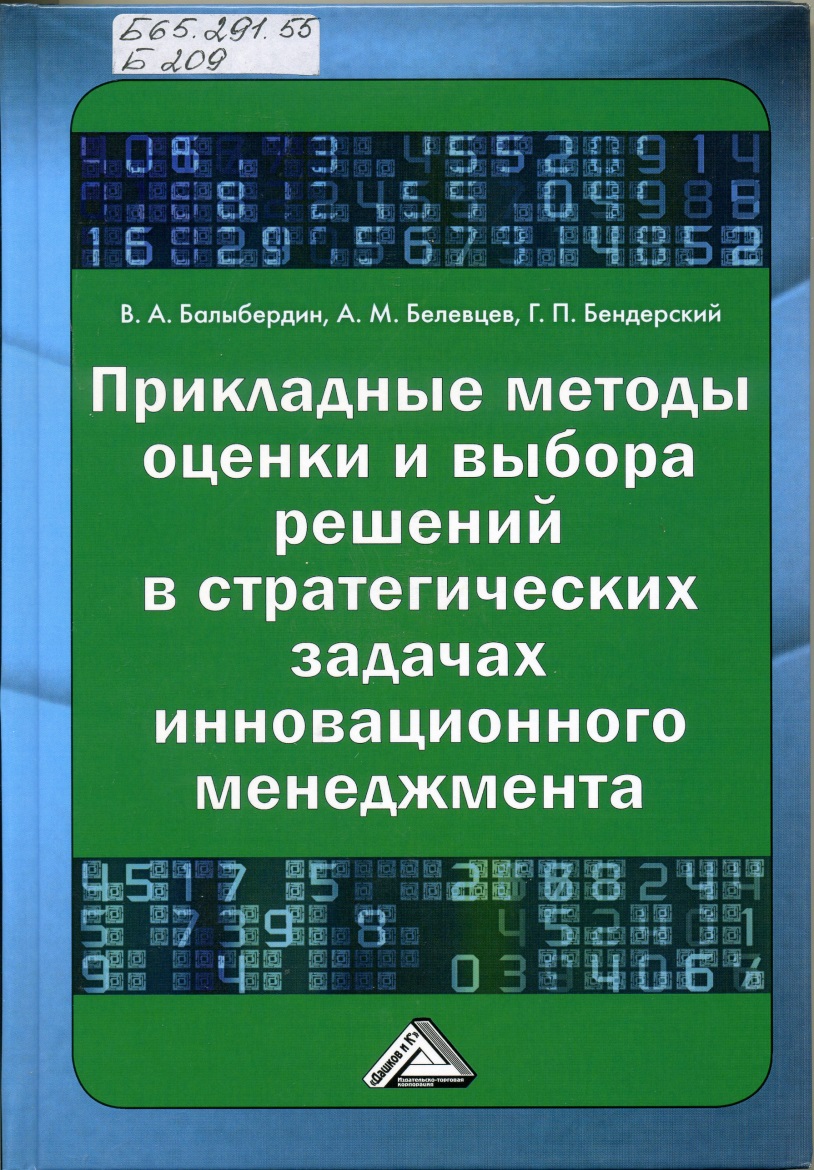 Место хранения: Читальный зал учебной литературы
И.Е. Коптеловой
Язык. Культура. Общество. Актуальные проблемы, методы исследования и проблемы преподавания
Вниманию читателя представлен сборник статей преподавателей кафедр русского и иностранных языков Дипломатической академии МИД России. Он содержит разнообразный материал, посвященный исследованию актуальных проблем развития и функционирования иностранных языков. В сборнике нашли отражение вопросы развития культуры и общества стран изучаемых языков. В материалах сборник также уделяется внимание профессионально ориентированному обучению иностранным языкам.
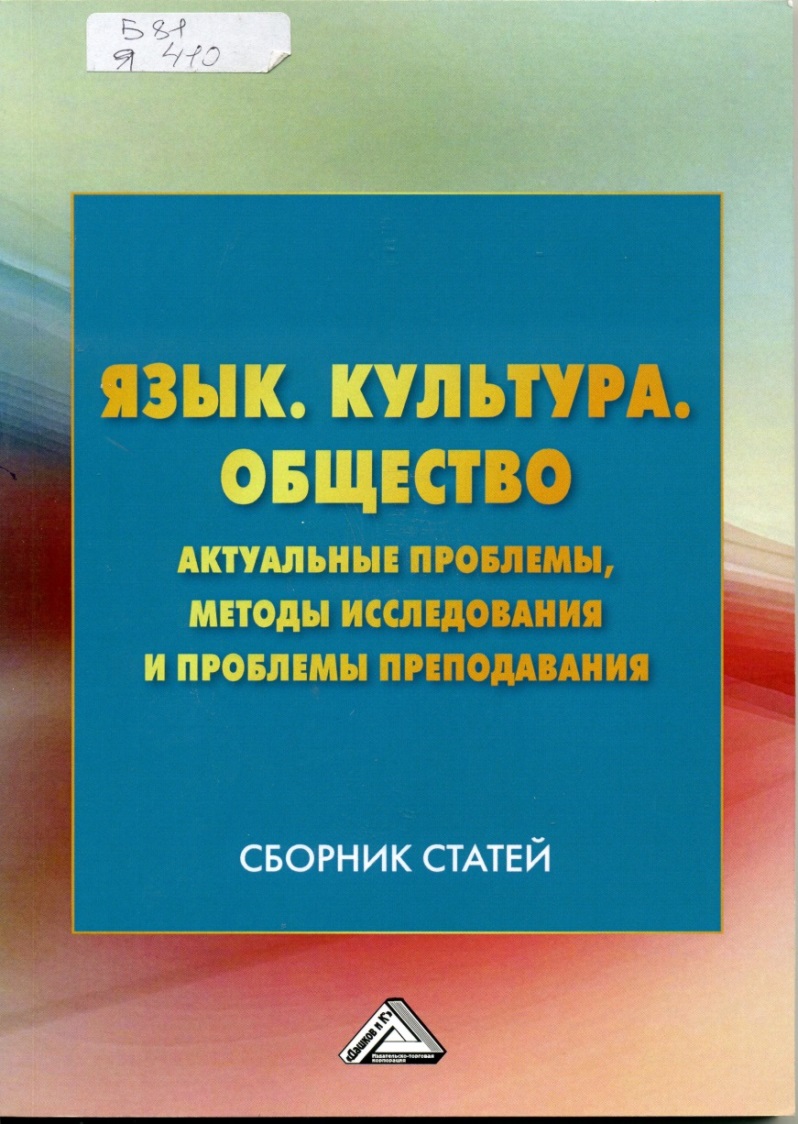 Место хранения: Читальный зал учебной литературы
Н.Н. Иванникова 
Методы работы с трудными клиентами
В процессе работы менеджеров с клиентами ежедневно возникают различные конфликтные ситуации. Клиент бывает недоволен, разозлен, не желает слушать никаких доводов, а требует невозможного. Как же договориться с таким человеком? И как при этом сохранить душевное равновесие и избежать стресса?
Этак книга рассказывает о том, как вести себя в подобных ситуациях, содержит советы и методы работы с агрессией клиента, обучает ведению переговоров по разрешению претензий, реагированию на возражения т.е. всему тому, что помогает наладить конструктивный диалог с трудными клиентами.
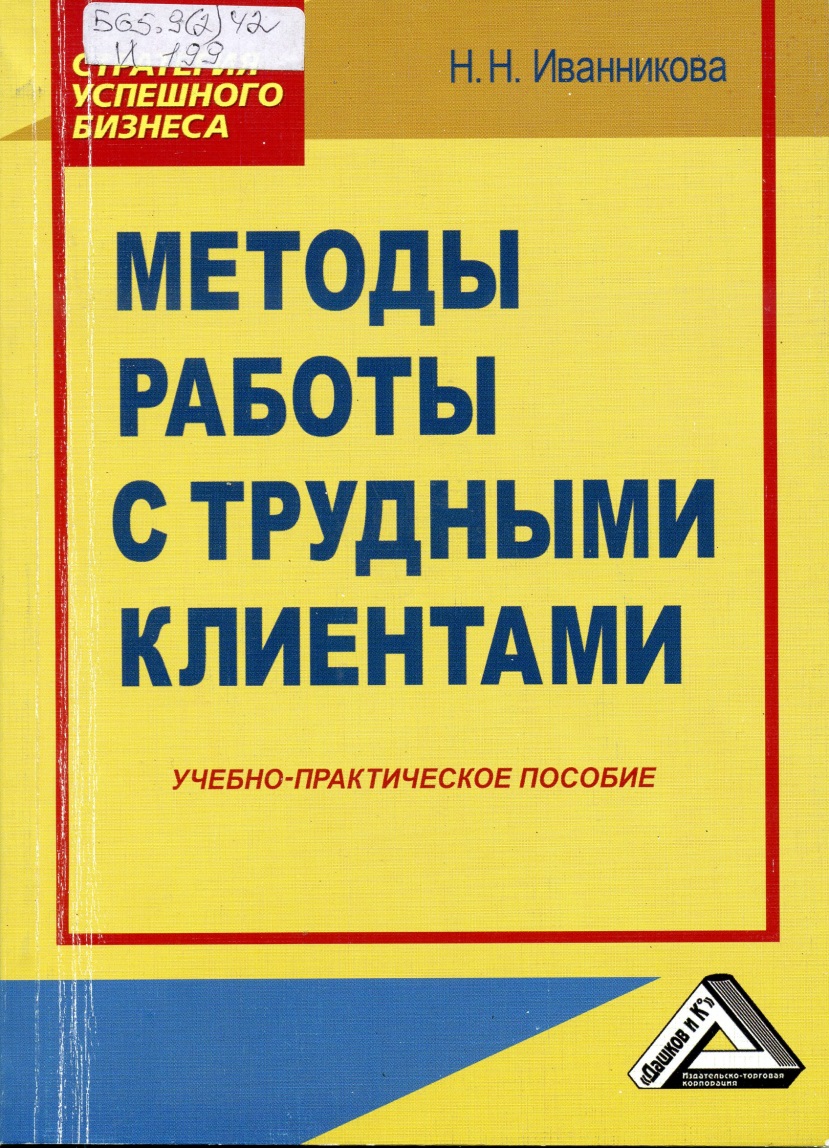 Место хранения: Читальный зал учебной литературы
Инновационный менеджментпод ред. д.э.н., проф. А.В. Барышевой
В учебном пособии рассматриваются содержание и основные вопросы менеджмента инноваций: инновационность как черта, имманентно присущая любому предпринимательству, интеллектуальная собственность, государственное регулирование инновационной деятельности, инновационные риски, управленческие и социальные аспекты инновационного предпринимательства.
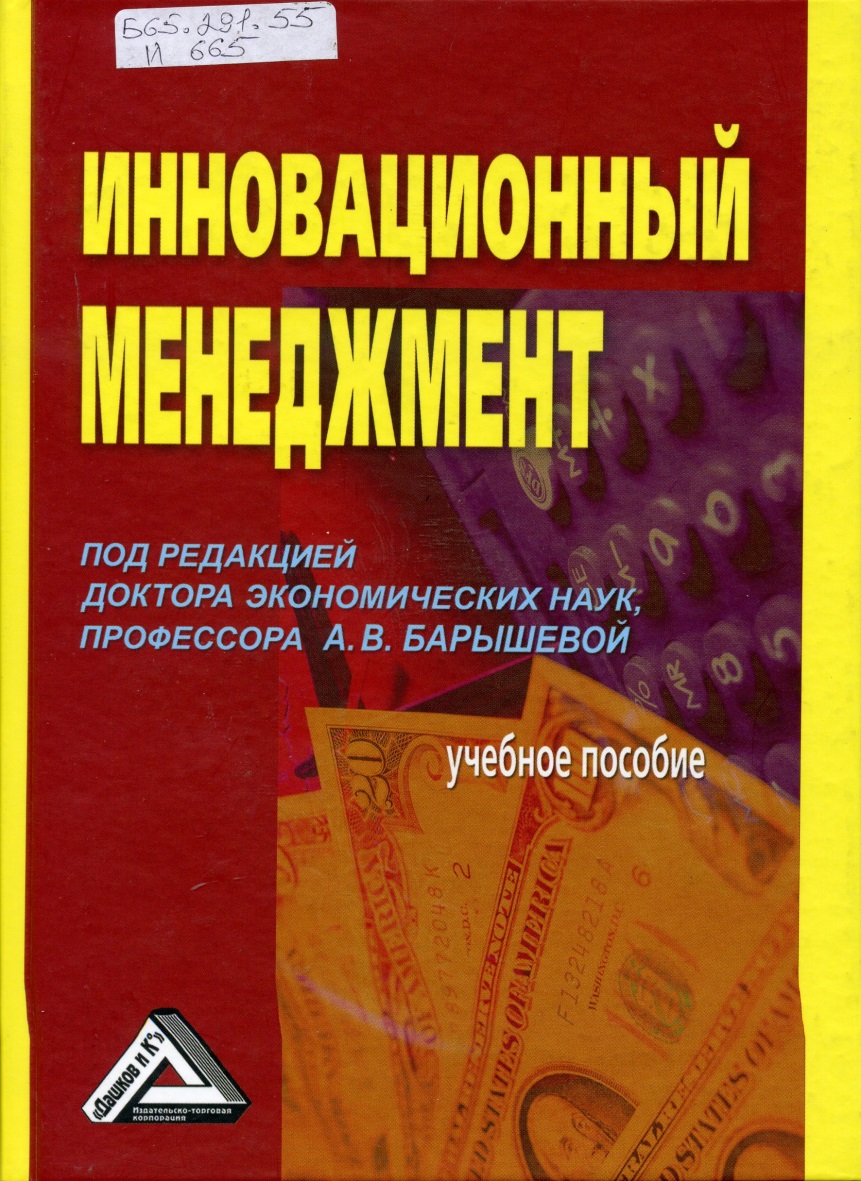 Место хранения: Читальный зал учебной литературы
Н.В. Пластинина 
Дистанционные покупки: Порядок приобретения товаров и юридическая защита потребителей
Каждый человек хоть раз в жизни прибегает к услуге приобретения товара дистанционным способом: через Интернет, почту, по телевидению, радио, каталогу, рекламному проспекту и т.д. Очень часто удаленному покупателю приходит совсем не тот товар, который он заказывал и видел на картинке монитора или журнала, а порой он содержит такие дефекты, что просто не пригоден к использованию. И при этом покупатель думает, что вернуть его нельзя.Но так ли это? Эта книга станет незаменимым помощником каждого покупателя в успешном разрешении подобных ситуаций.  Автор ответит на вопросы о том, как без особых проблем уладить дело, как отстоять свое право потребителя.
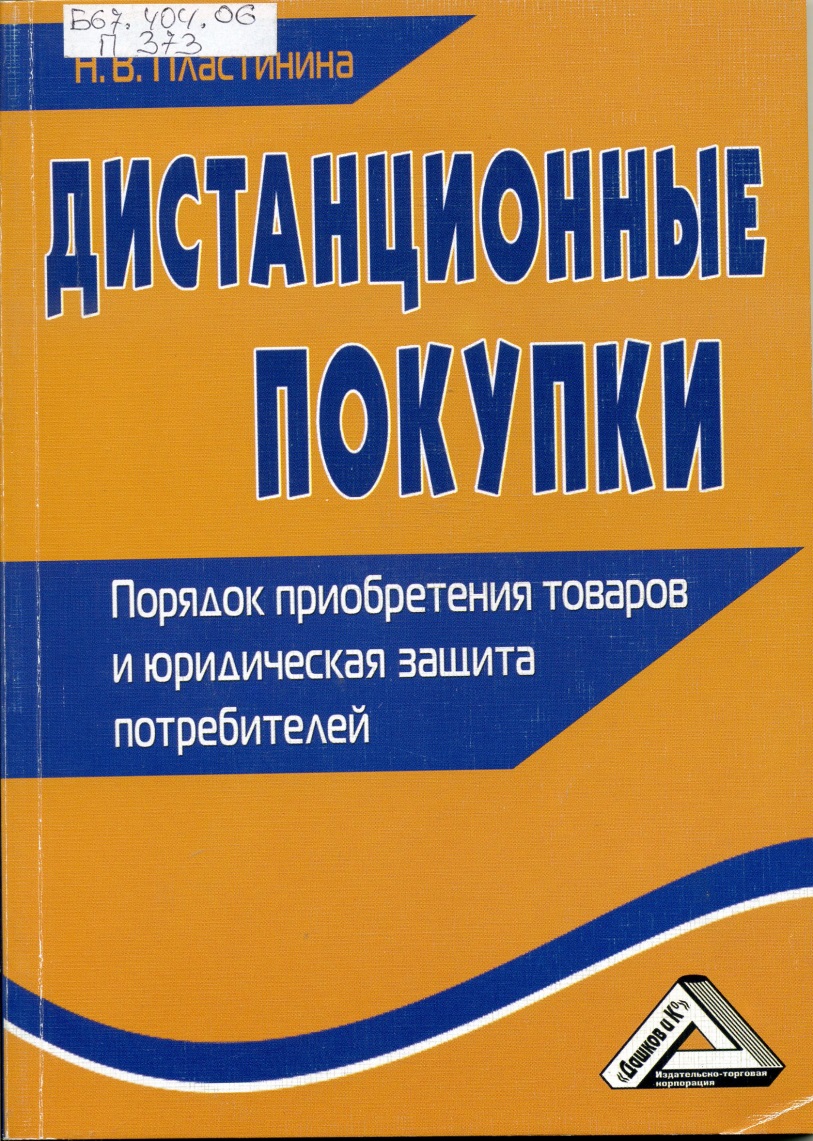 Место хранения: Читальный зал учебной литературы
Т.С. Жданова
«Ленивый» маркетинг принципы пассивных продаж
Каждый владелец фирмы хочет иметь высокую норму прибыли, не прилагая при этом больших усилий. Как сделать так, чтобы потребители снова и снова приходили в магазин и всегда были довольны? Как сделать так, чтобы товары и бренды компании пользовались большой популярностью? Как достичь всего этого, не осуществляя больших инвестиций и не привлекая высокооплачиваемых специалистов? Надо использовать «ленивый» маркетинг.Данное пособие предлагает простые алгоритмы нахождения взаимопонимания с потребителями и построения программ стимулирования продаж. В книге рассматриваются методы проведения элементарных маркетинговых исследований и организации пассивных продаж.
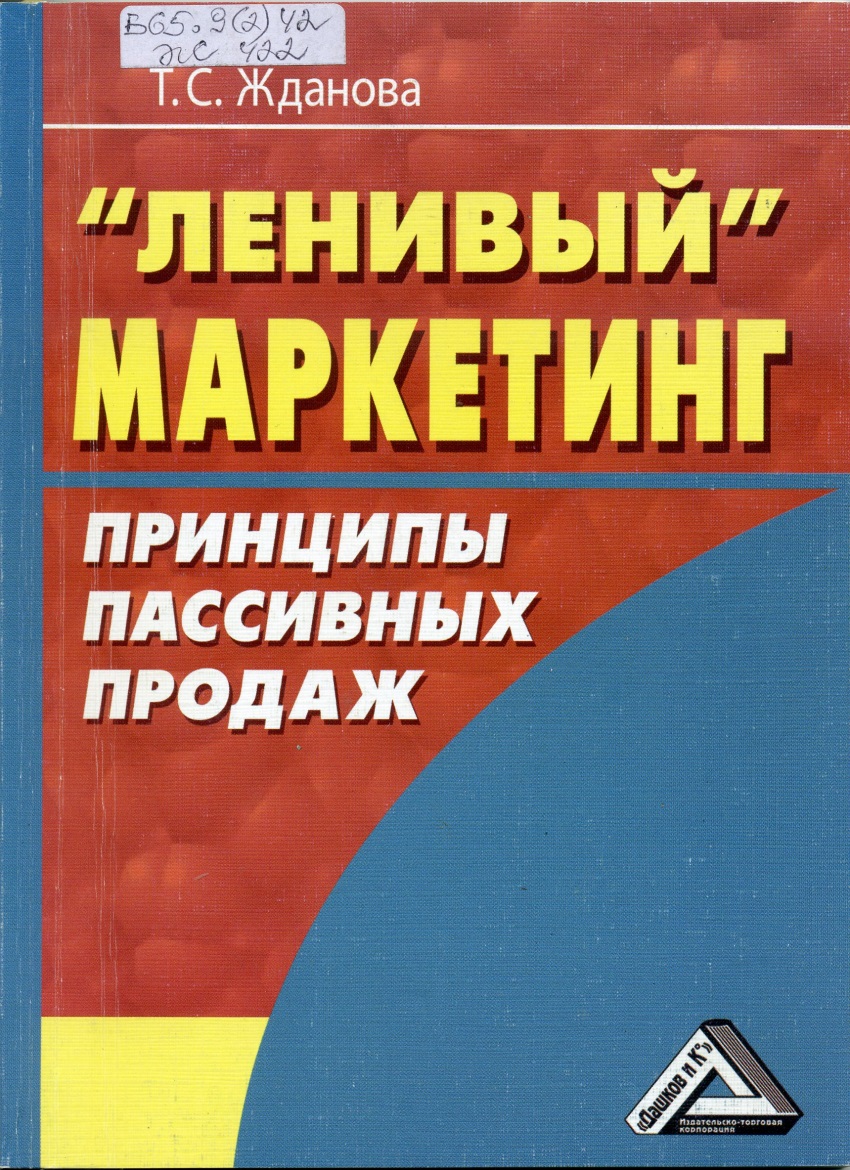 Место хранения: Читальный зал учебной литературы
О.А. Кудинов
Комментарии к источникам римского права
Книга содержит извлечения из основных дошедших до нас источников римского права. В первую очередь в ней приводятся Законы XII таблиц. Институции Гая и Дигесты Юстиниана, снабженные учебными комментариями общего характера.
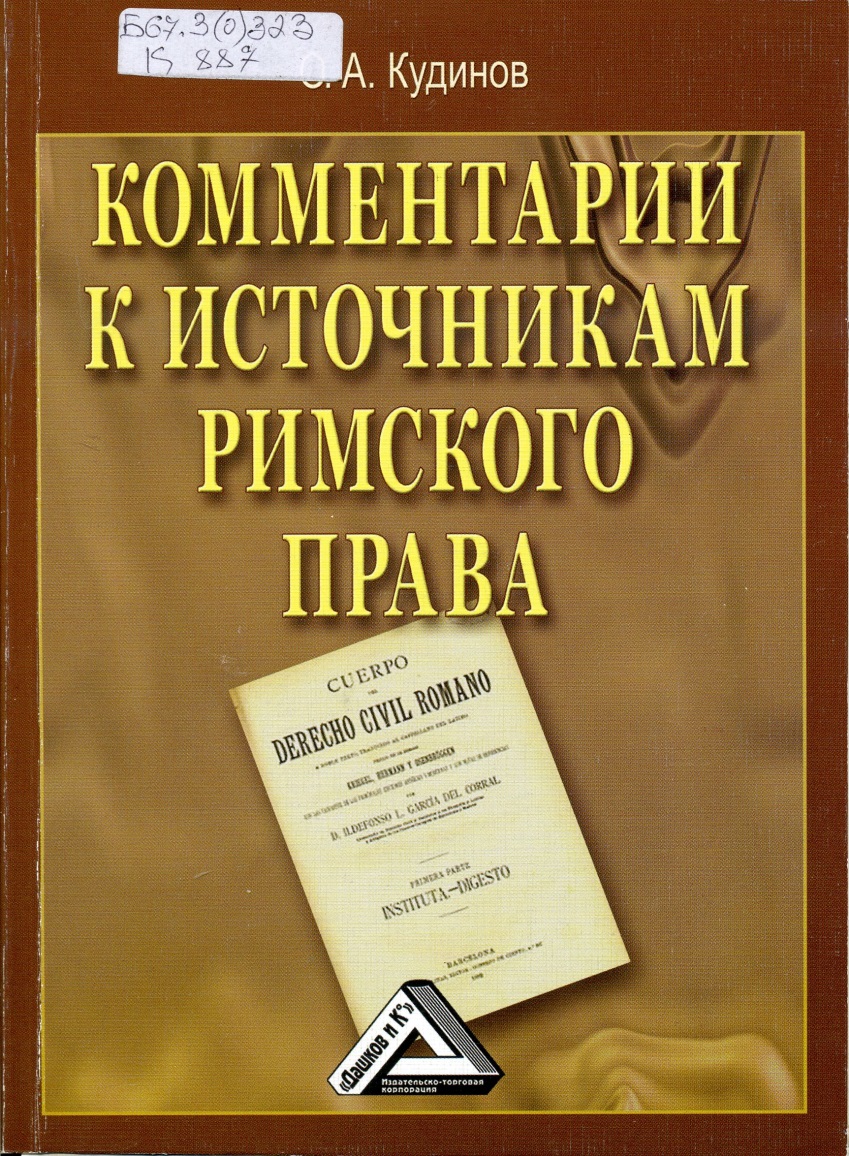 Место хранения: Читальный зал учебной литературы
Социальная педагогикапод ред. докт. пед. наук Л.Е. Липского, докт. пед. наук Л.Е. Сикорской
Содержание учебника раскрывает сущность социально-педагогической деятельности социальных работников в рамках следующих разделов: теоретические основы социальной педагогики; педагогика социального развития личности; педагогика социальной среды; социально-педагогическое сопровождение жизнедеятельности людей в трудной жизненной ситуации; социально-педагогическая работа с зависимостями; социальный педагог (профессиональный портрет; практический инструментарий социального педагога; социально-педагогический компонент деятельности социального работника).
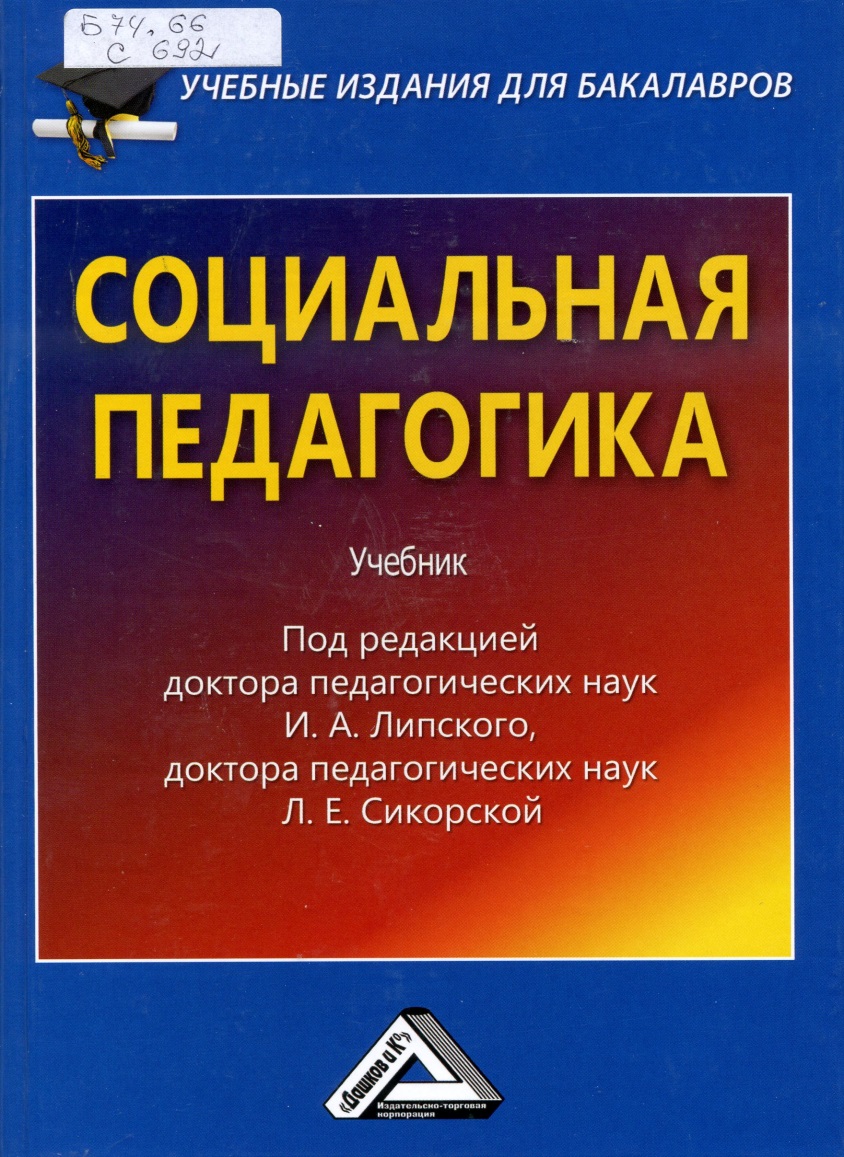 Место хранения: Читальный зал учебной литературы
Управление в социальной работепод ред. Профессоров Е.И. Холостовой, Е.И. Комарова, О.Г. Прохоровой
Учебник подготовлен преподавателями Института переподготовки и повышения квалификации руководящих кадров и специалистов системы защиты населения г. Москвы (ИПК ДСЗН) в соответствии с Федеральным государственным образовательным стандартом.
В нем содержится материал по основным проблемам управления в социальной работе.
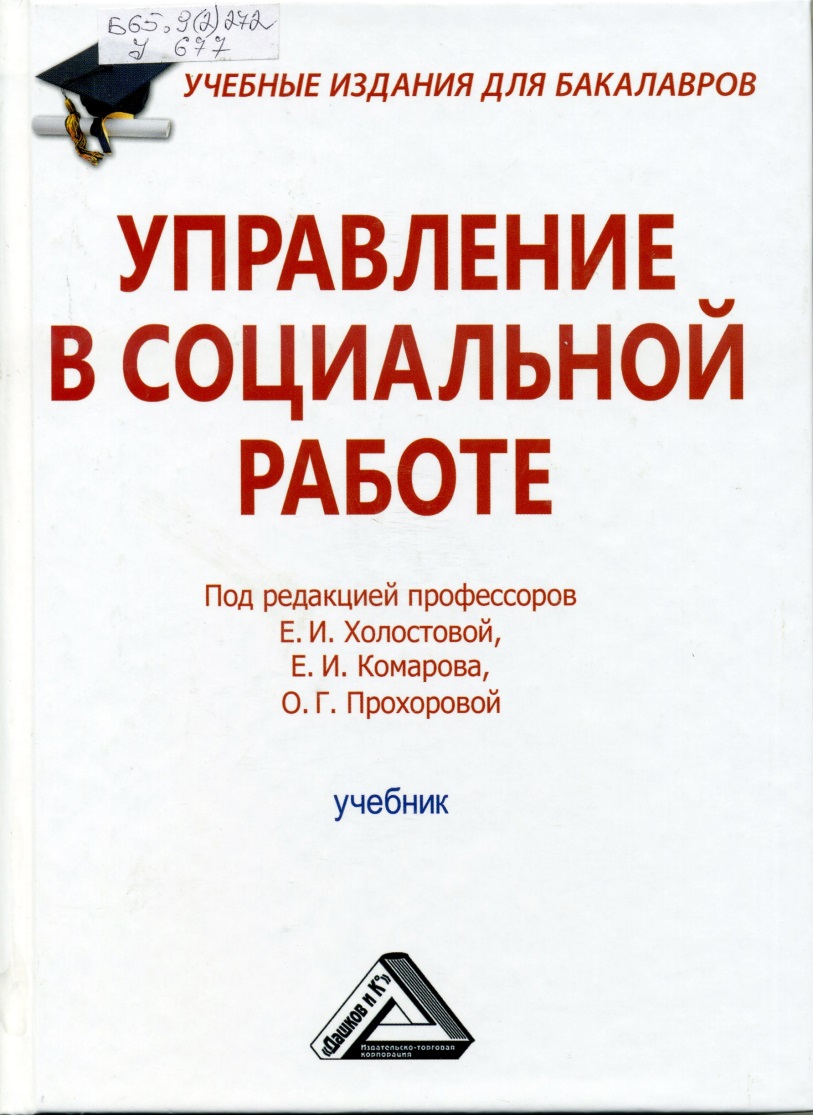 Место хранения: Читальный зал учебной литературы
С.Ш. ШамхаловаТеле- и радиореклама. Секреты завоевания потребителей
Реклама в средствах массовой информации является одной из самых эффективных при завоевании покупателей и играет важную роль в работе телевидения, радио или печатных изданий. В рамках данного пособия рассмотрены основные способы и приемы создания рекламы. Книга призвана раскрыть основные секреты рекламного закулисья и подробно ознакомить читателя с «кухней манипулятивных технологий», с помощью которых производители управляют нашим сознанием.
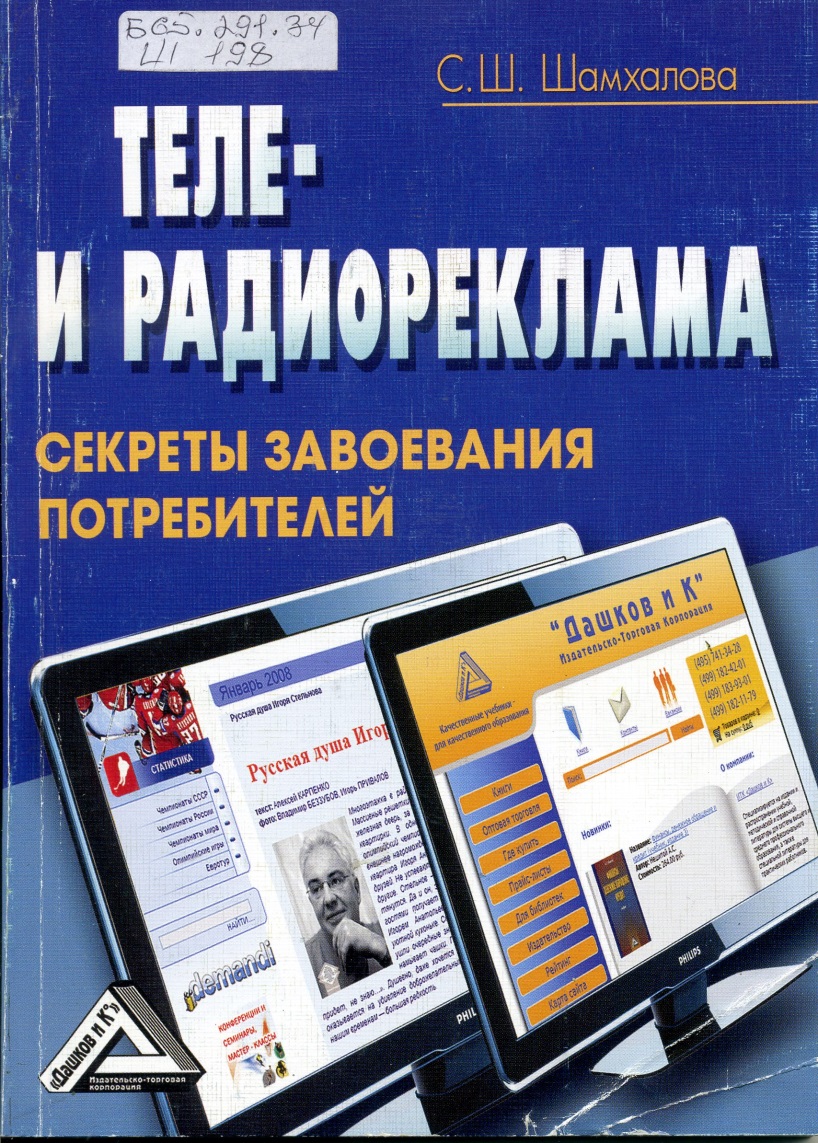 Место хранения: Читальный зал учебной литературы
И.Н. КузнецовБизнес-риторика
В книге анализируются проблемы ораторского искусства, делового общения, культуры и искусства речи. Особое внимание уделяется речевой культуре, методам подготовки различных видов публичных выступлений, умению вести конструктивный диалог и полемику.
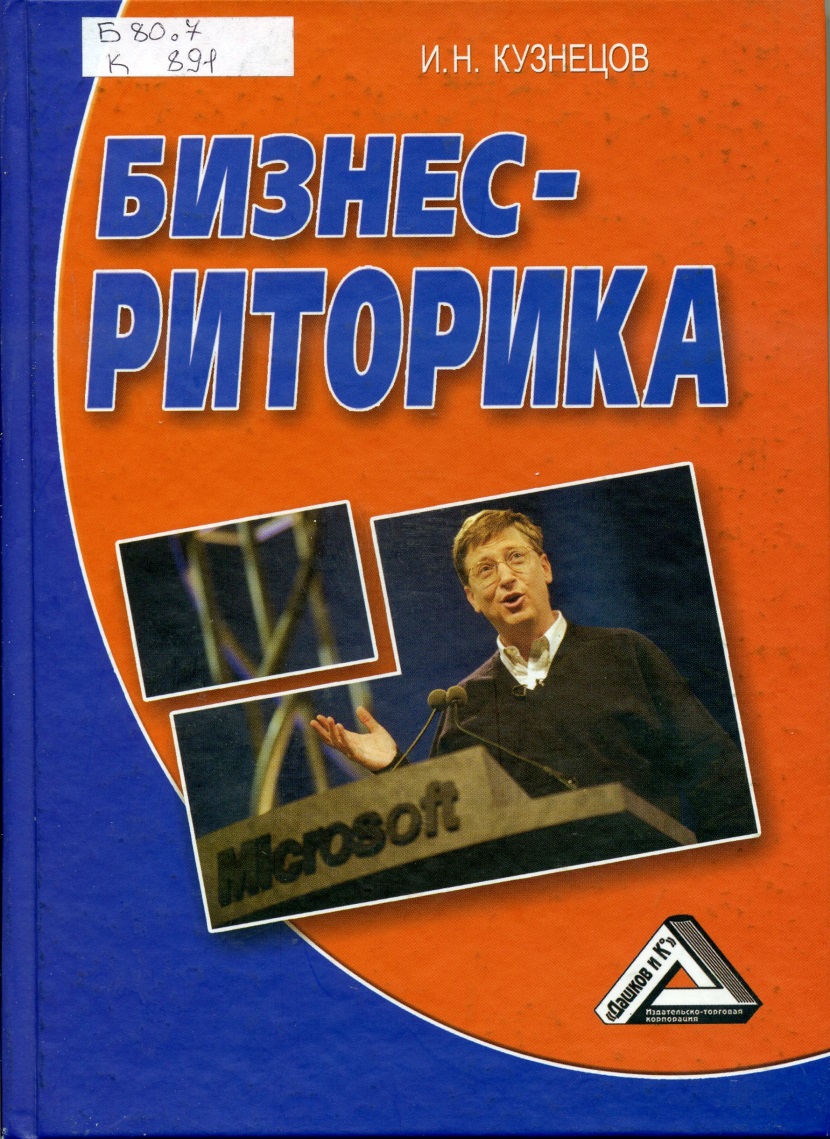 Место хранения: Читальный зал учебной литературы
Т.З. КозловаЛюди, лишенные родительских прав: их социализация и жизненные траектории
Монография подготовлена в Институте социологии РАН. Она посвящена формированию личности родителей детей – социальных сирот и написана по материалам социологического исследования, проведенного под руководством автора в восьми регионах России по единой методике.
Первый раздел монографии посвящен анализу результатов исследования по всем выбранным регионам, второй – особенностям формирования личности лиц, лишенных родительских прав, по отдельным исследуемым регионам.
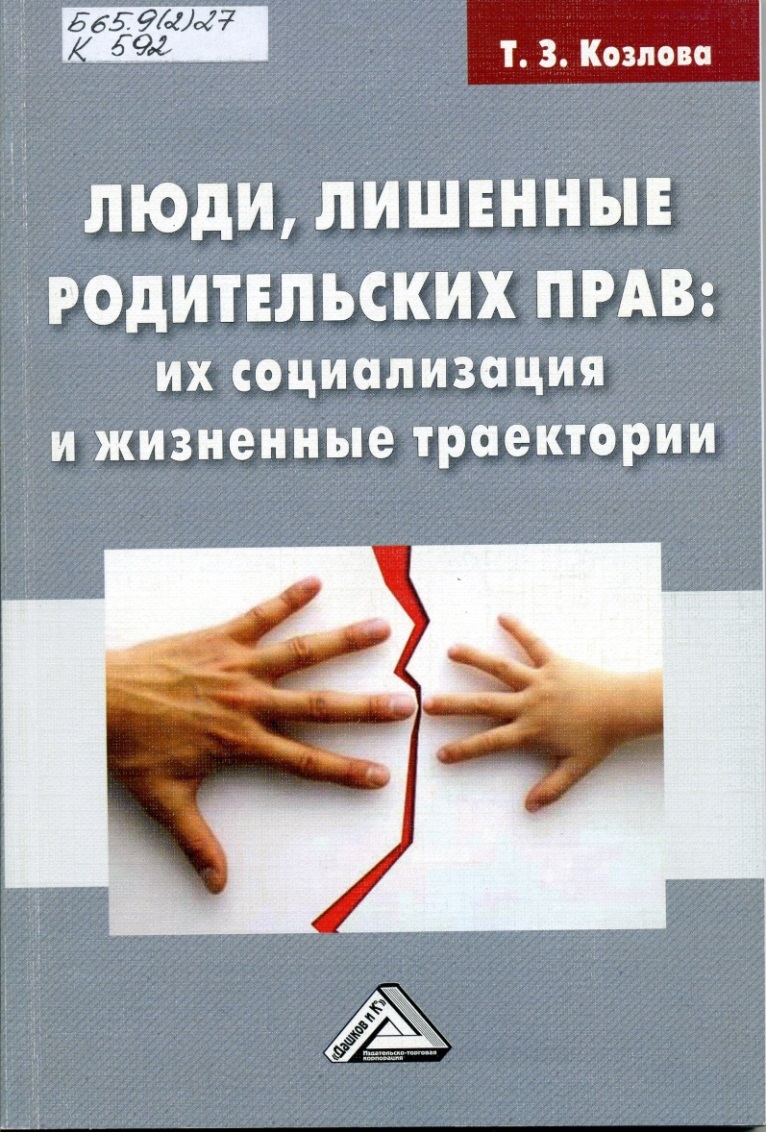 Место хранения: Читальный зал учебной литературы
С.Л. Блау, Ю.А. РомановаСтрахование внешнеэкономической деятельности
В учебном пособии раскрыты экономическая сущность и функции страхования. Рассмотрены основные виды рисков во внешнеэкономической деятельности, а также методы их предупреждения и страхования. Приведены основные понятия, инструменты и механизмы страхования и, в частности, условия сделок и типовые контракты. Изложены вопросы транспортного обеспечения международных перевозок, а также особенности страхования ответственности участников внешнеэкономической деятельности.
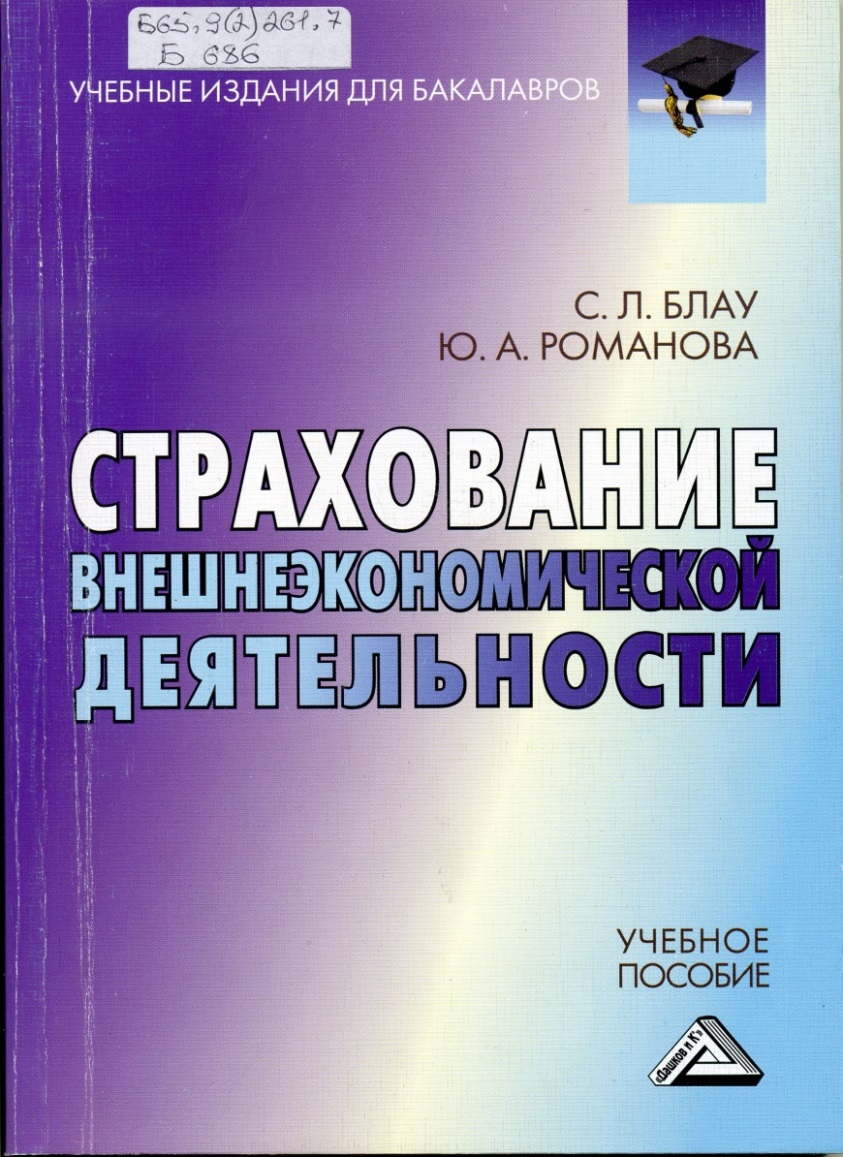 Место хранения: Читальный зал учебной литературы
Э.М. Лисс, А.С. КовальчукДеловые коммуникации
В учебнике рассмотрен широкий круг вопросов, касающихся организации и реализации коммуникаций в процессе управления. Представлены основные виды деловых коммуникаций, основы деловой этики, этикета, эффективности и культуры делового общения.
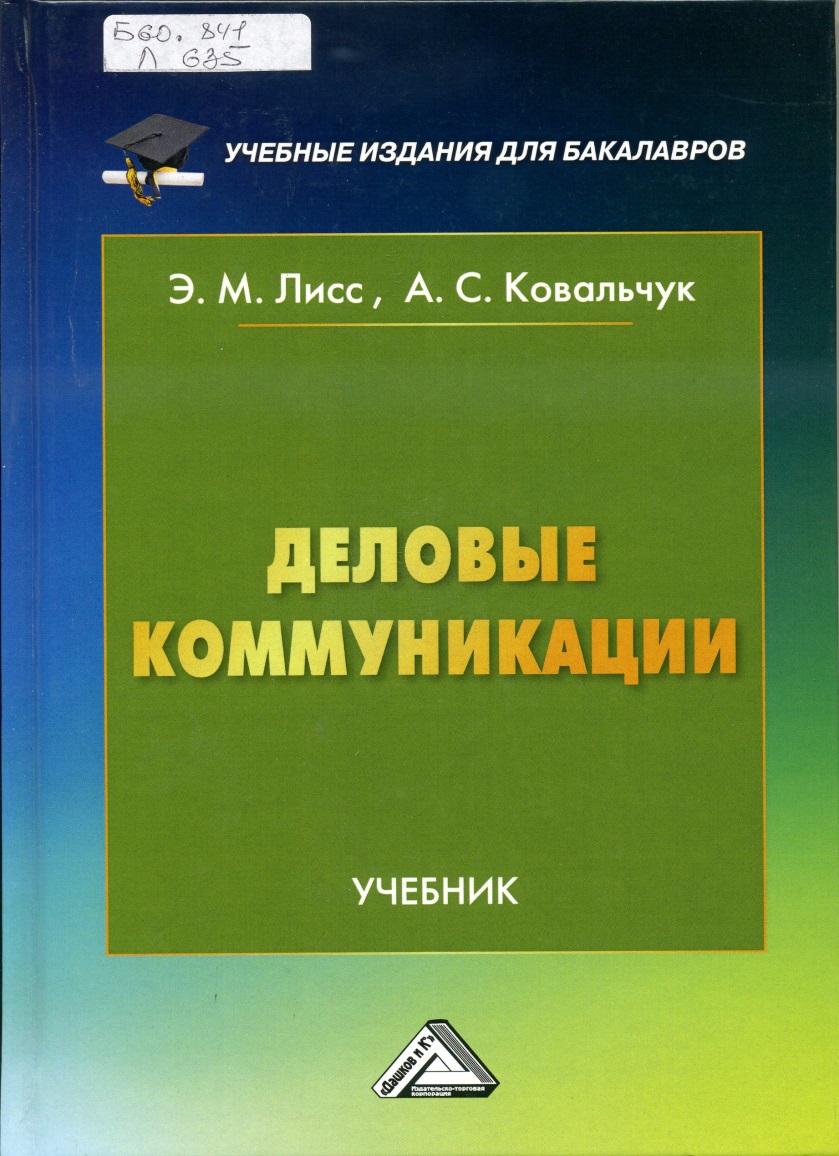 Место хранения: Читальный зал учебной литературы
В.И. Новичков, И.М. Виноградова, О.Н. Коротун, И.С.КошельЛидерство
В учебном пособии дается изложение дисциплины «Лидерство» в сжатом виде с помощью тезисов, таблиц и рисунков.
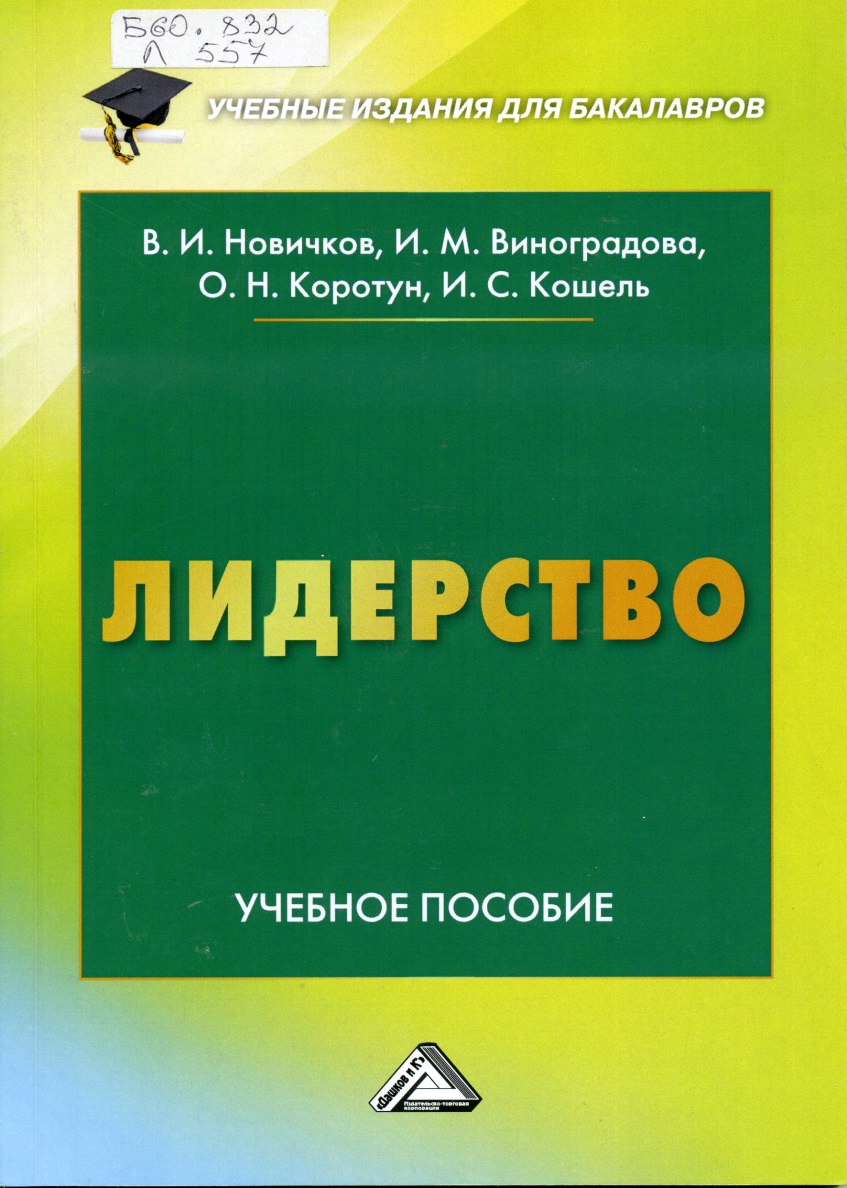 Место хранения: Читальный зал учебной литературы
А.Н. Дорофеев 
Эффективное управление автоперевозками (Fleet management)
В монографии рассмотрен процесс внедрения информационной системы управления автопарком в транспортных компаниях. Изложен практический опыт построения единого информационного пространства в автохозяйствах различного типа. Приведены примеры, позволяющие оптимизировать бизнес-процессы автотранспортных предприятий.
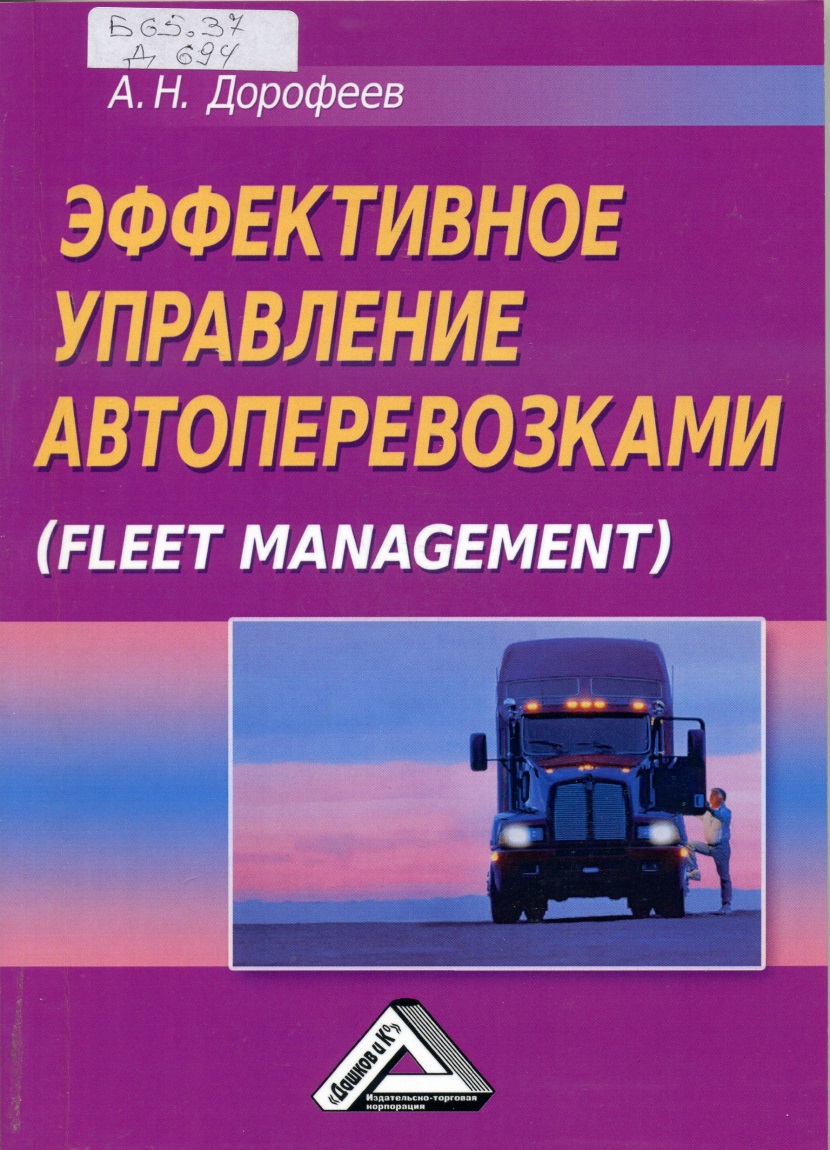 Место хранения: Читальный зал учебной литературы
Институциональная экономикапод ред. д.э.н., проф. , засл. деят. науки РФ И.К. Ларионова
В учебнике изложены основы институциональной экономики и особенности ее преломления к социально-экономическому развитию российского общества. Освещена система отношений современных институтов с учетом трансформации индустриального общества в информационное на основе научно-технического прогресса в условиях глобализации экономики в ее альтернативных вариантах. Даны элементы теории рационального хозяйствования, определены пути нравственно-духовного и социально-экономического возрождения России.
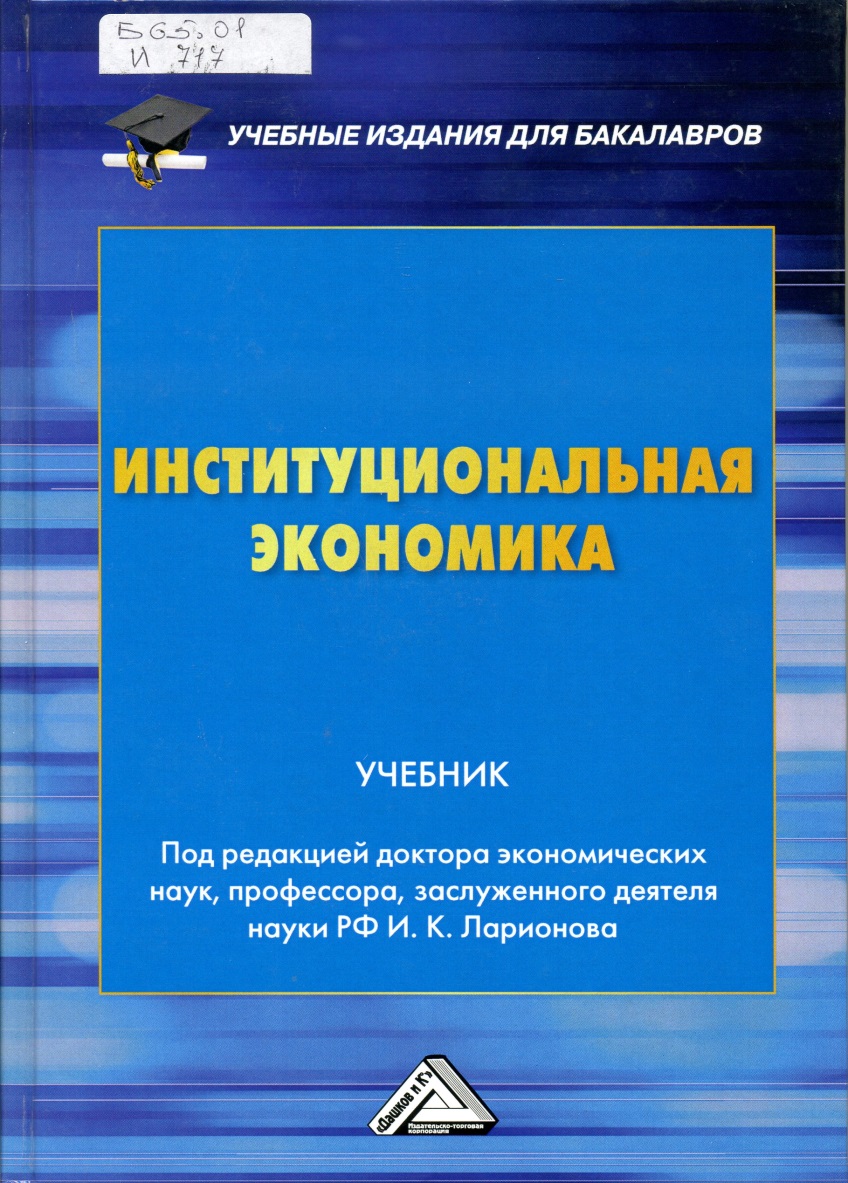 Место хранения: Читальный зал учебной литературы
С представленными книгами, а также новыми поступлениями других издательств Вы можете ознакомиться в Читальном зале учебной литературы
(Каменская 52, каб 3-107)